সবাইকে স্বাগতম
নিচের ছবিগুলো লক্ষ্য কর
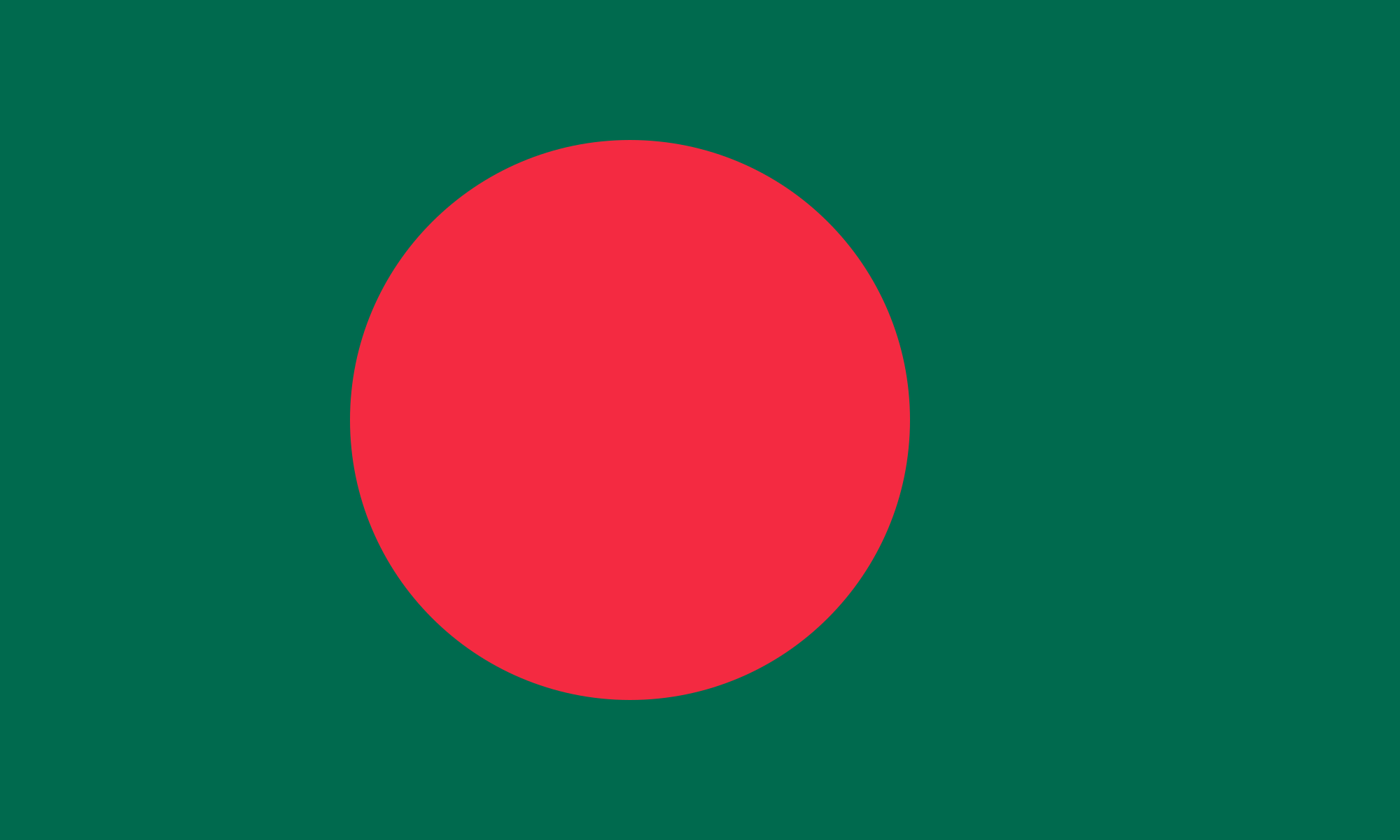 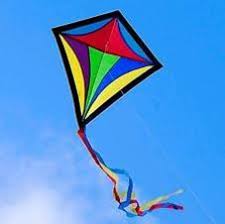 ঘুড়ি
পতাকা
সবগূলো চিত্রের আকৃতি কিরূপ?
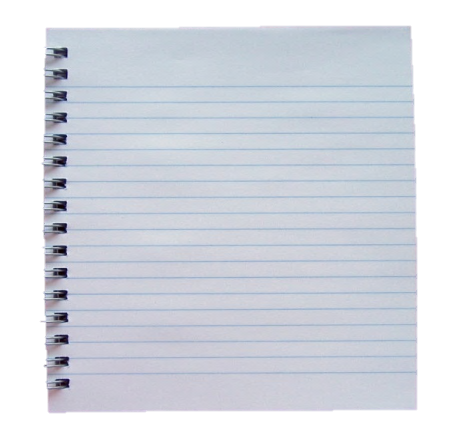 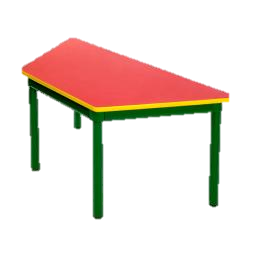 টেবিল
খাতা
আজকের পাঠ
চতুর্ভূজ
শিখনফল
এই পাঠ শেষে শিক্ষার্থীরা-
চতুর্ভূজ ক তা বলতে পারবে।
বিভিন্ন প্রকার চতুর্ভূজ ব্যাখ্যা করতে পারবে।
চতুর্ভূজের ক্ষেত্রফল নির্ণয়ের সুত্র বলতে পারবে।
নিচের কোন চিত্রগুলো চারটি বাহু দ্বারা গঠিত
চারটি বাহু দ্বারা আবদ্ধ ক্ষেত্রকে কি বলা হয়?
নিচের কোন চিত্রটির দুইটি বিপরীত বাহু সমান্তরাল?
যে চতুর্ভূজের দুইটি বাহু বিপরীত সমান্তরাল তাকে ট্রাপিজিয়াম বলে ।
নিচের কোন চিত্রগুলোর বিপরীত বাহুগুলো সমান ও সমান্তরাল?
যে চতুর্ভূজের বিপরীত বাহুগুলো সমান ও সমান্তরাল তাকে সামান্তরিক বলে ।
নিচের সামান্তরিক দুইটির বিপরীত বাহুগুলো সমান ও সমান্তরাল । এদের মধ্যে পার্থক্য কী?
কোণগুলো সমকোণ
কোণগুলো সমকোণ নয়
যে  সামান্তরিকের একটি কোণগুলো সমকোণ তাকে আয়ত বলে ।
নিচের সামান্তরিকগুলোর সব বাহুগুলো সমান। এদের মধ্যে পার্থক্য কী?
কোণগুলো সমকোণ
কোণগুলো সমকোণ নয়
যে  সামান্তরিক সবগুলো বাহু সমান এবং কোণগুলো সমকোণ তাকে বর্গ বলে ।
যে  সামান্তরিক সবগুলো বাহু সমান এবং কোণগুলো সমকোণ নয় তাকে বর্গ বলে ।
আয়তক্ষেত্রের ক্ষেত্রফল = দৈর্ঘ্য×প্রস্থ
সামান্তরিকের ক্ষেত্রফল = ভূমি × উচ্চতা
বর্গক্ষেত্রের ক্ষেত্রফল = ( একবাহু)²
অথবা
রম্বসের ক্ষেত্রফল = কর্ণদ্বয়ের গুণফলের অর্ধেক
অথবা
ট্রাপিজিয়ামের ক্ষেত্রফল = সমান্তরাল বাহুদ্বয়ের সমষ্টির গড় × লম্ব দুরুত্ব
GKwU UªvwcwRqv‡gi mgvšÍivj evûØq 12 wgUvi I 8 wgUvi| G‡`i ga¨eZx© j¤^ `~iZ¡ 4 wgUvi n‡j †ÿÎdj KZ?
GKwU i¤^‡mi KY©Øq h_vµ‡g 14 †m.wg I 16 †m.wg.| i¤^‡mi †ÿÎdj wbY©q Ki|
১১২
= ১১২ বর্গ †m.wg
উত্তরঃ ১১২ বর্গ †m.wg
মূল্যায়ণ
PZzf©~‡Ri Pvi †Kv‡Yi mgwó- 2/3/4 mg‡KvY|
mvgvšÍwi‡Ki †KvY¸‡jv mg‡KvY n‡j Zv‡K e‡j- AvqZ/ eM©/ UªvwcwRqvg|
PZzf©~‡Ri `yBwU KY© †hvM Ki‡j- 2/4/8wU wÎfyR Drcbœ nq|
GKwU e‡M©i GK evûi ˆ`N¨© 4 wgUvi n‡j Gi cwimxgv- 8/16/32 wgUvi|
PviwU evû Øviv mxgve× eûfyR‡K- wÎf~R/PZzf©~R/ AvqZ e‡j|
বাড়ির কাজ
GKwU i¤^‡mi KY©Øq h_vµ‡g 40 †m.wg I 60 †m.wg.| i¤^‡mi †ÿÎdj wbY©q Ki|
GKwU UªvwcwRqv‡gi mgvšÍivj evûØq 8 †mw›UwgUvi I 5 †mw›UwgUvi| G‡`i ga¨eZx© j¤^`~iZ¡ 4 †mw›UwgUvi n‡j †ÿÎdj KZ eM© †mw›UwgUvi?
ধন্যবাদ সবাইকে